Masculinities and health in the Americas (Paho, 2019)
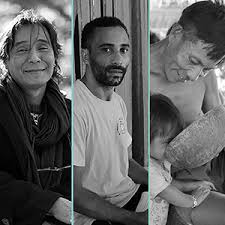 PAHO - APHA Equity Panel





Benno de Keijzer 
Public Health Institute / Veracruz University 
PROITH/CIGU/UNAM

June 2022
Yourcenar?
Manbox English?
Gender Culture
It´s not in our genes…
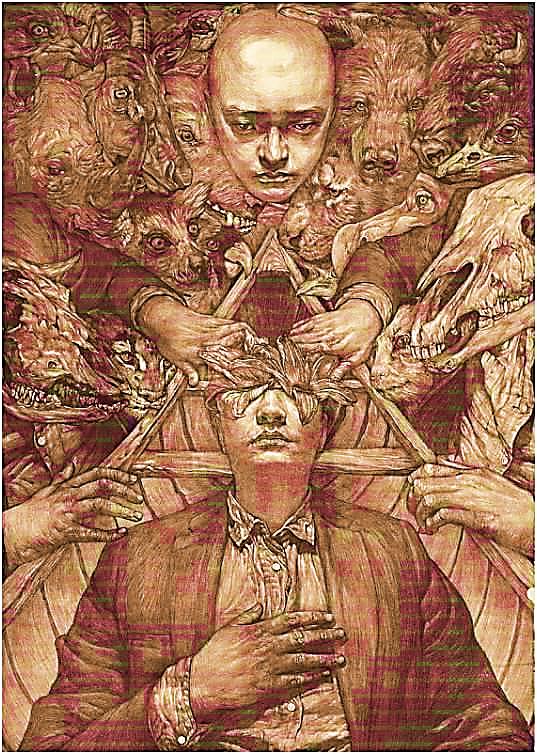 With socialization we incorporate (in corpus) mandates through formal and informal educational processes
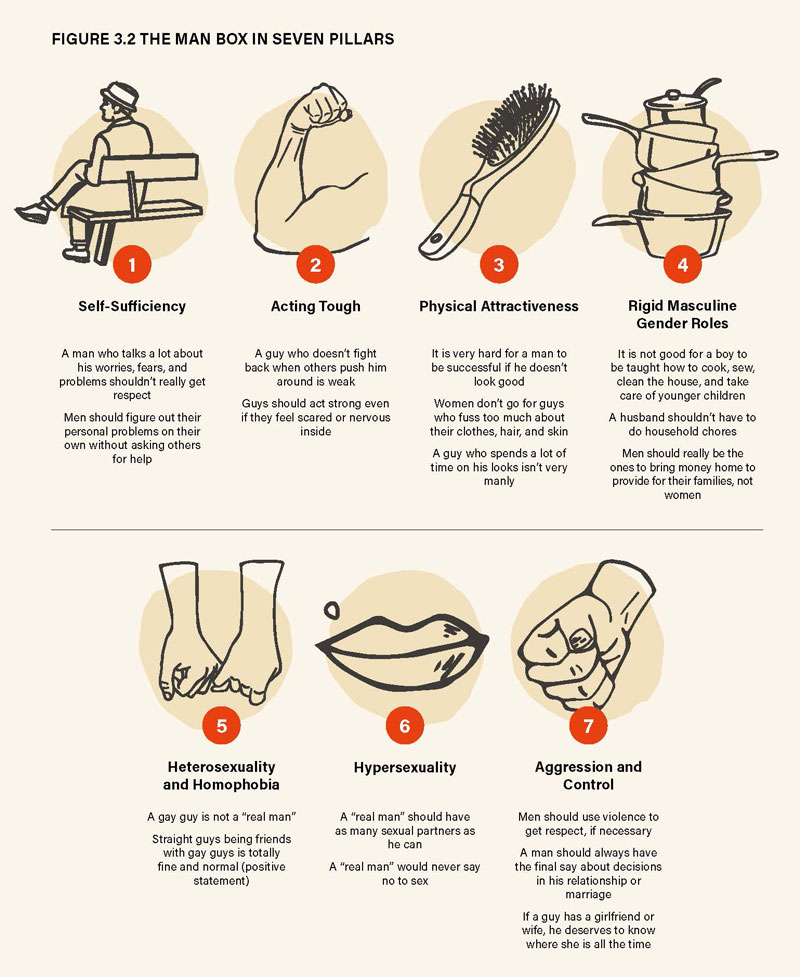 THE MAN BOX 

















Instituto Promundo
PrivilEDgEs OF MEN
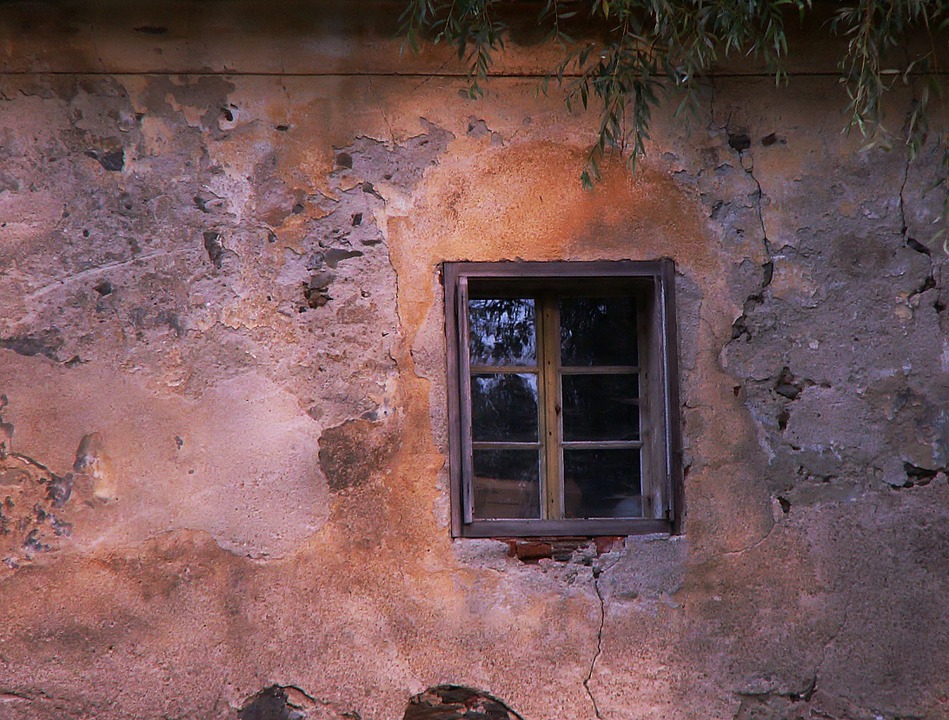 For women  
Other men
Ourselves
COSTS
Inspired by the 
violence triad
Michael Kaufmann
Percentage distribution of mortality in men and women, according to selected causes that mainly affect men, Region of the Americas, 2011-2015
COVID
5.8 years less life expectancy
Percentage distribution of mortality in men and women, according to selected causes that mainly affect men, Region of the Americas, 2011-2015
Leading causes of years of life lost (YLL) in men throughout the life cycle, `Region of the Americas`, 2015
Preterm delivery
Asphyxiation and trauma at birth
Neonatal infections
Congenital cardiac anomalies
Lower respiratory tract infections 
Neural tube defects
Lower respiratory  tract infections 
Congenital cardiac anomalies
Diarrheal diseases
Malnutrition 
Preterm delivery
Road injuries
Road injuries
Interpersonal violence
Drowning
Lower respiratory  tract infections  
Leukemia
Congenital cardiac anomalies
Interpersonal violence
Road injuries
Suicide
Disorders due to drug use 
Drowning
Disorders due to use of opiates
Interpersonal violence
Road injuries
Ischemic heart disease
Suicide
Cirrhosis of the liver
HIV/AIDS
Ischemic heart disease
Cirrhosis of the liver
Stroke
Respiratory cancers
Hemorrhagic stroke
Road injuries
Ischemic heart disease
Respiratory cancers 
Stroke
COPD
Cirrhosis of the liver
Hemorrhagic stroke
Ischemic heart disease
COPD
Stroke
Respiratory cancers 
Alzheimer and other dementias
Lower respiratory   tract infections
1 to 59 months
5 to 1 4 years
50 to 59 years
0 to 28 ias
15 to 29 years
30 to 49 years
60 to 69 years
70 years or more
Intersectionality: Vulnerabilities caused and experienced in relation to masculinities
BeingpoorIncreased vulnerability in work and socially
Being amigrant 
Precariousness in work, health, housing, and exposure to illegal drugs  and STIs
Beingunemployed 
Causes emotional wear and tear, stress, social shame, and social and family detachment
Being young 
Exposure to interpersonal violence,  road injuries, and  suicide
Men
Risk practices and greater probability of dying prematurely
Hidden morbidity 
Lack of self-care, failure to seek help, and inadequate health services
Being  indigenous or Afro-descendent
Not being heterosexual Harassment, stress, and social stigma
Presence of social determinants of health: hegemonic masculinity
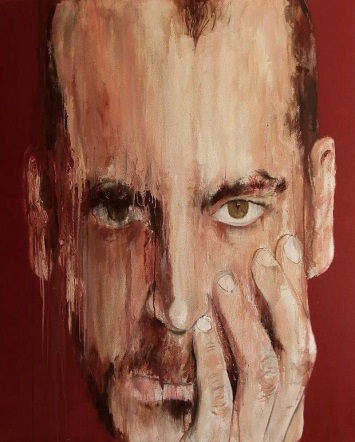 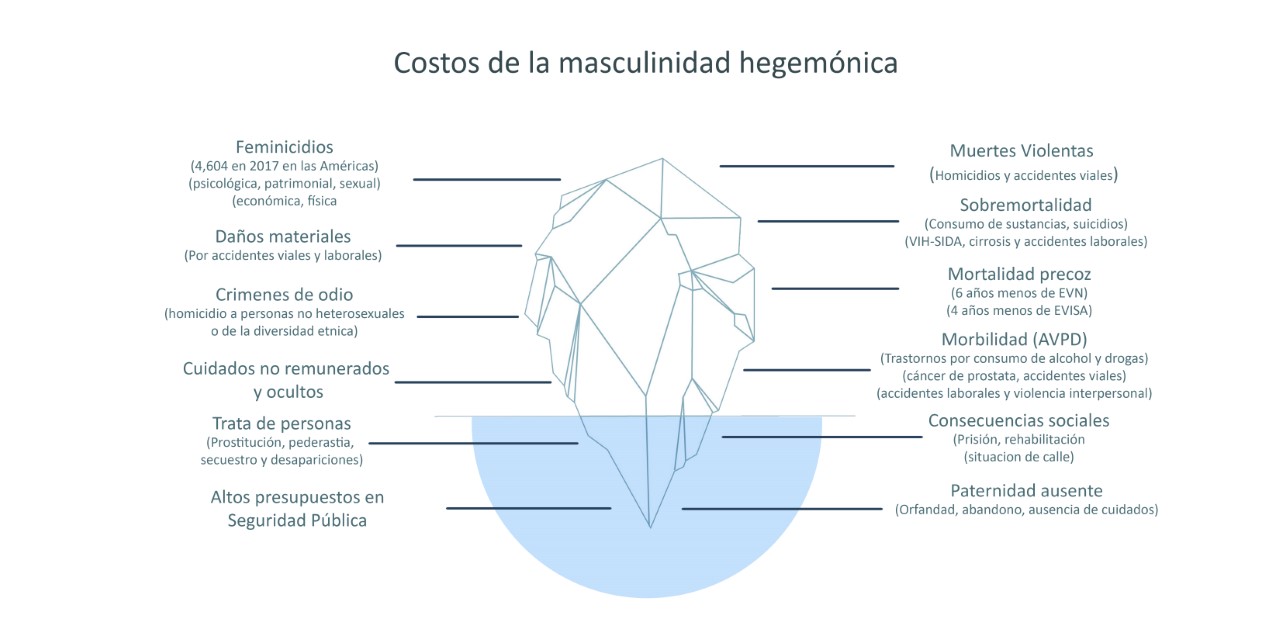 Malestar
Oculto a plena vista (Baker)
Hidden at plain sight
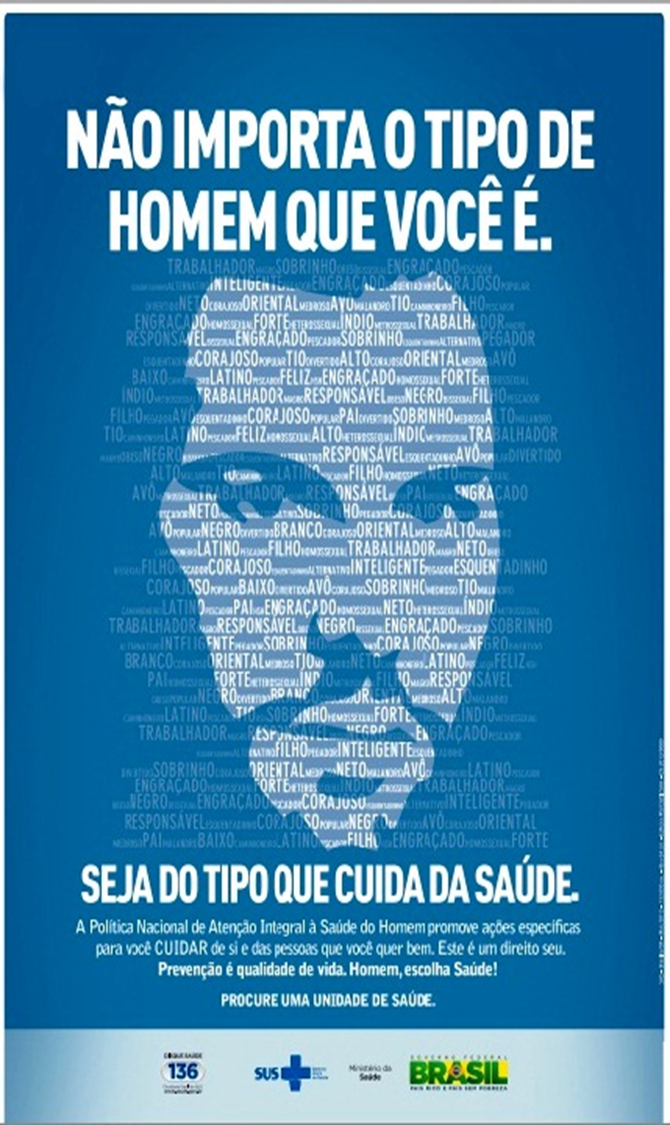 The social response
In most of our countries you have different
 programs attending or trying to
prevent problems like 

Accidents 
Violences 
Suicide 
Substance abuse 
HIV
Sexual and reproductive health

When all these issues are interconnected
 
Lacking  a gender perspective 

Programs are: 
    Marginal 
    Insufficient 
    Tardy
MyS Survey- experts of 12 countries
Recommendations: Masculinities and gender equality have to be addressed in multiple levels:
From the interseccionality of vulnerabilities 
 to intersectorial action
Pathogenesis
Public health
Salutogenesis: 
                     men taking care for themselves and others 
                   stopping gender inequalities and violence
Aarón Antonovsky
No victimas sino responsables
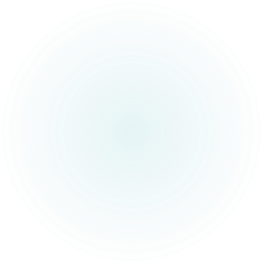 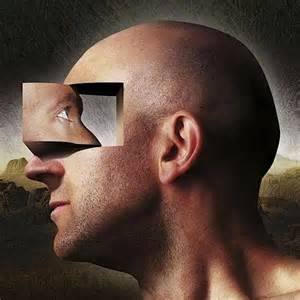 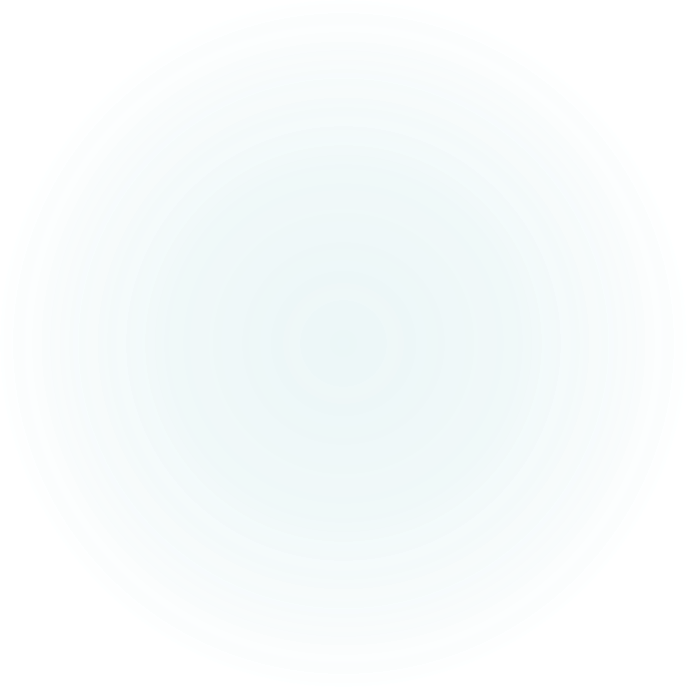 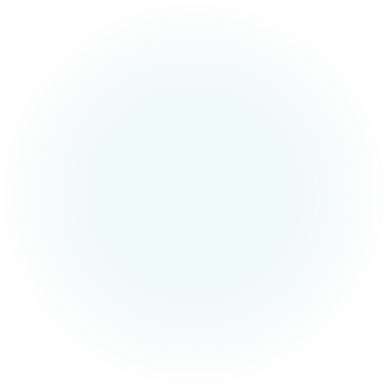 Thank youbennodek@hotmail.com
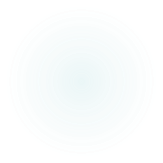